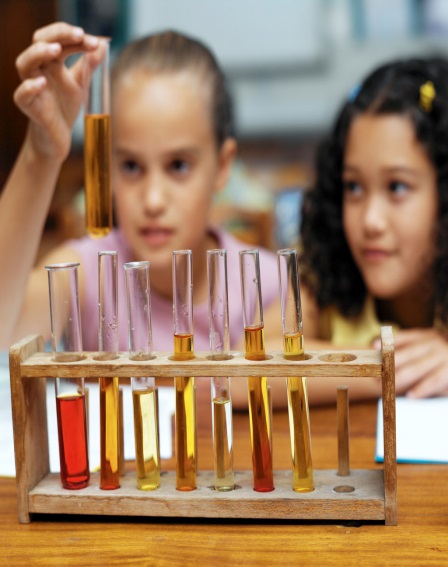 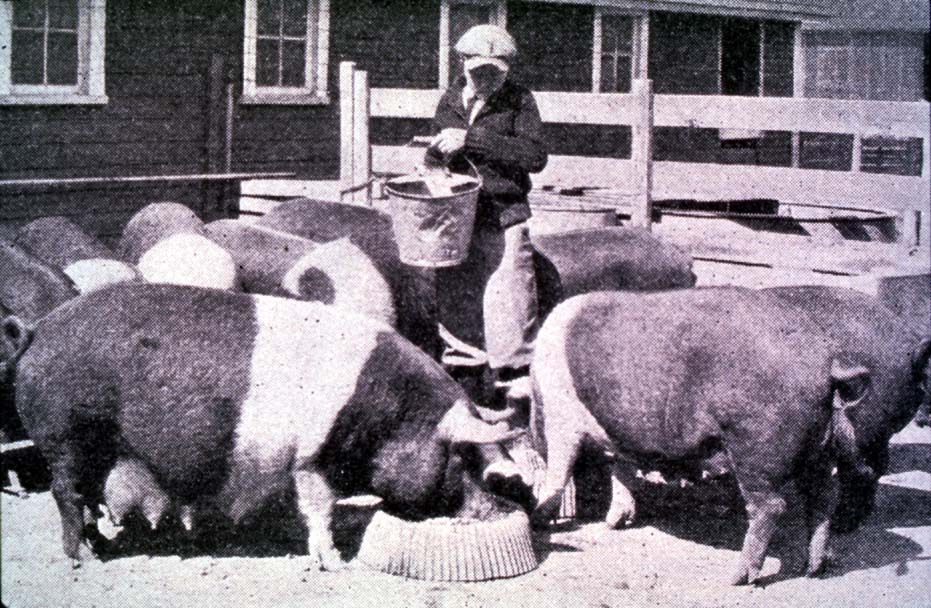 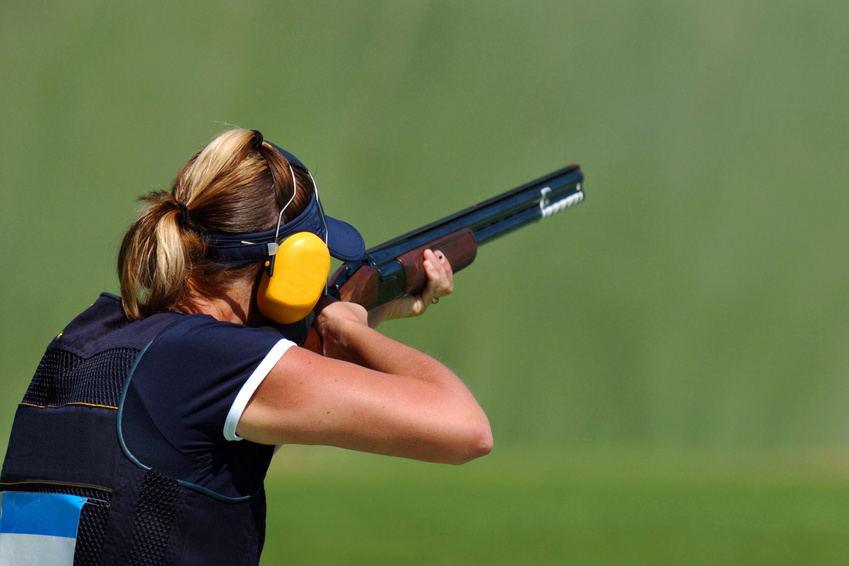 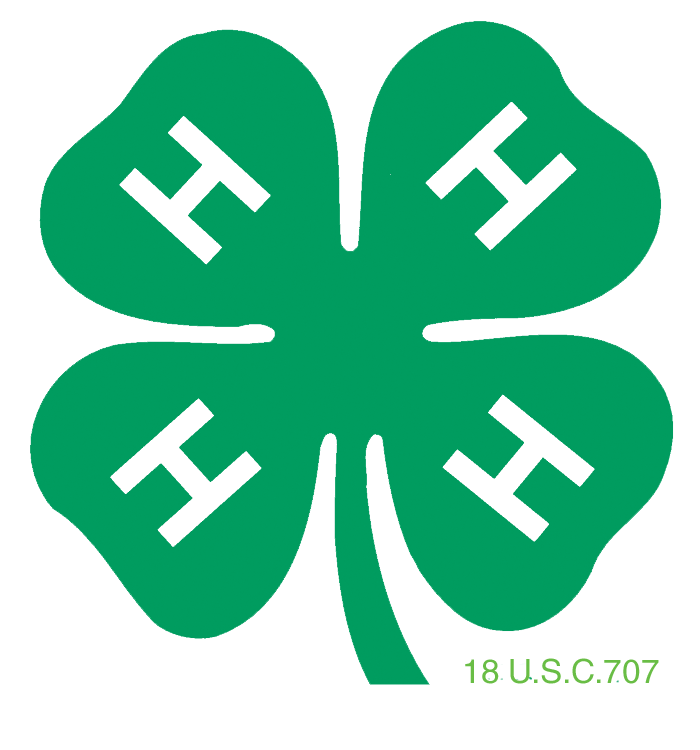 Getting the Most Out of the 4-H Experience
4-H Project Work… 
The Gateway to the Member
oklahoma 4-h volunteer development
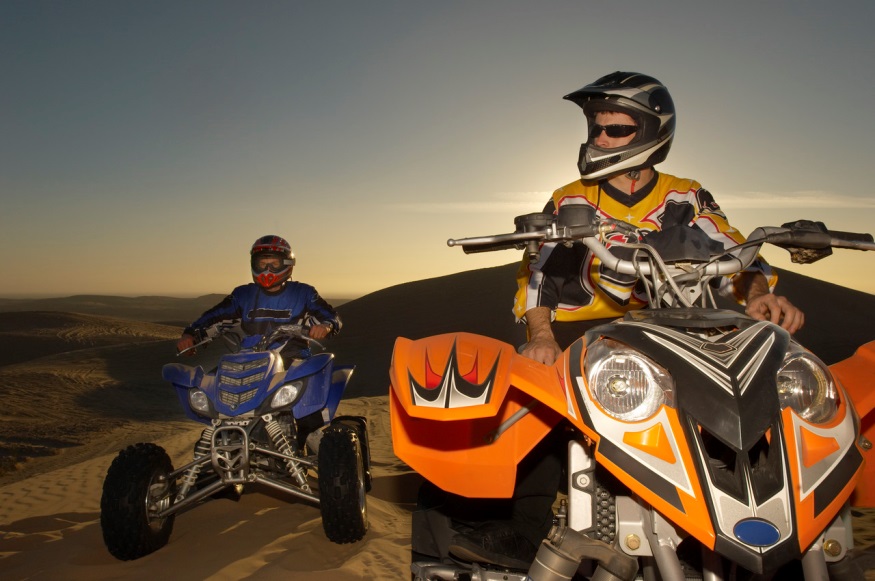 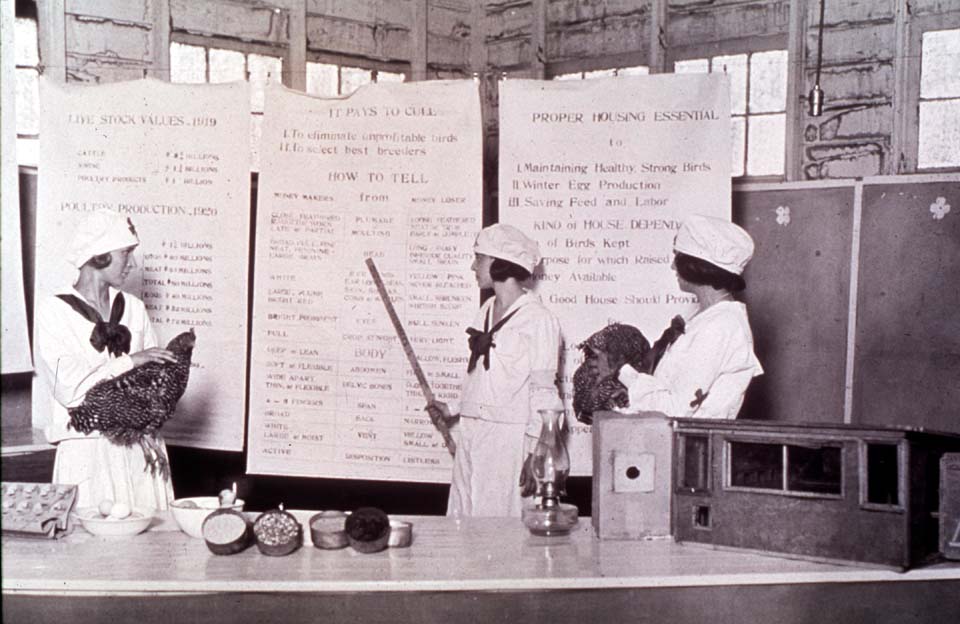 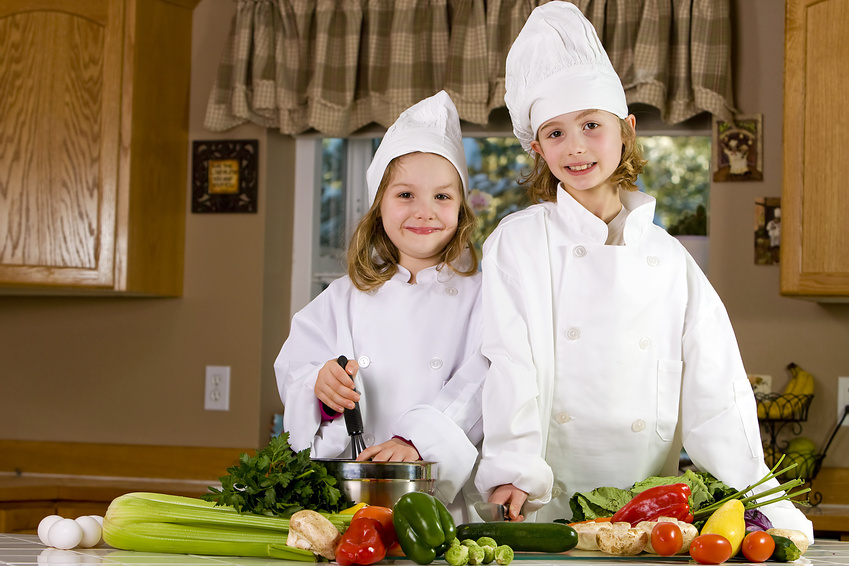 [Speaker Notes: Instructor Preparation –  Allow 6-8 hours of preparation for 1 hour of instruction.
Review all materials thoroughly.  Do any additional research or preparation to make yourself comfortable with the materials or to give it your personal touch.
Determine what other topic/subject matter will be presented with this “core” subject matter.  It could be a special event/activity that will focus on the CES 2014 Centennial Celebration, an educational piece on how youth should prepare for the “Famous People” category at your communication event, introducing the OK Hobbies and Collectibles project, National 4-H History Preservation Program, the heritage portion of the Citizenship project area, etc.  This is a good topic to encourage, embracing and learning about History through 4-H programming.
Prepare handouts that complement the subject matter.
Down load the OCES Centennial PSA 100 Years of Oklahoma Extension (video 3:35 minutes)  http://toolbox.okstate.edu/100-years to play with slide]
4-H Educates through…
Individual Project Work
Local Clubs
Project Groups
County, District & State Activities/Events
Short-Term Programs
School Enrichment
Afterschool Programs
2
4-H Project Work…
A teaching tool for developing desirable character traits and project skills.
Provides real life experiences in making decisions.
Age appropriate and flexible for individual development.
Concerned with the optimum development of the individual.
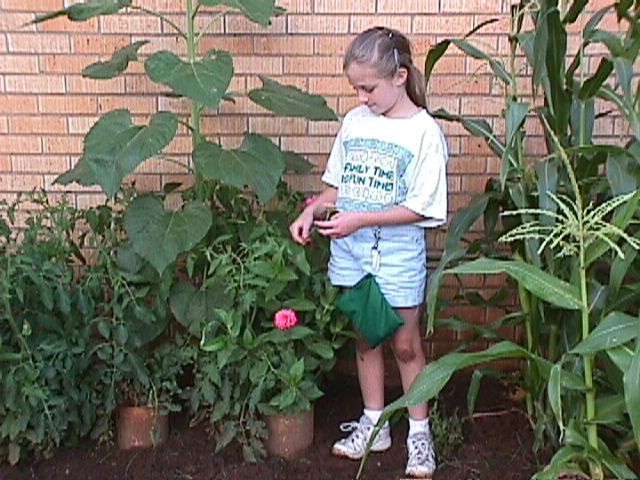 3
Why do  4-H Project Work ?
Gateway to the member
Learn by Doing
Tool for developing capable adults
Teaches desirable habits and attitudes
Teaches one to help one’s self, which leads to helping others
4
4-H Project Work  vs. Project
The term “4-H Project Work” is in reference to a single subject.   i.e. Horticulture, Foods, Safety, etc.)  It is the big picture or long-term goal of what a member wants to learn.
The term “project” is in reference to the individual parts or short-term goals of the “4-H project.”
5
4-H Projects, an Opportunity for…
Developing subject matter skills
Life skills development
Participation
Developing communication skills
Keeping records
Sharing ideas
Productive leisure time
Recognition
6
[Speaker Notes: 1.
 
Participation includes being part of a group and having a sense of belonging.
Communication skills include written and oral communications.]
Goals and Objectives of 4-H Projects
Develop Skills
Learn by Doing
Gain Knowledge
Accept Responsibility
Create Ownership
Explore Careers
Provide Sense of Achievement and Accomplishment
Create Family and Community Ties
7
[Speaker Notes: Develop skills and work habits for more efficient and prosperous living.
Learn by doing, thinking and feeling.
Gain subject matter knowledge.
Learn to accept responsibility.
Create a sense of ownership through decision making process.
Explore career opportunities.
Gain a sense of achievement and accomplishment through:
	a) personal goals met.
	b) opportunity for recognition and awards for efforts.
Strengthen family and community ties.]
To get the Ball Rolling on Project Work…
Orient parents and members about 4-H projects and how to set and work goals.  
Work one-on-one with members to outline projects.
Work with 4-H members with similar interests in Project Meetings.
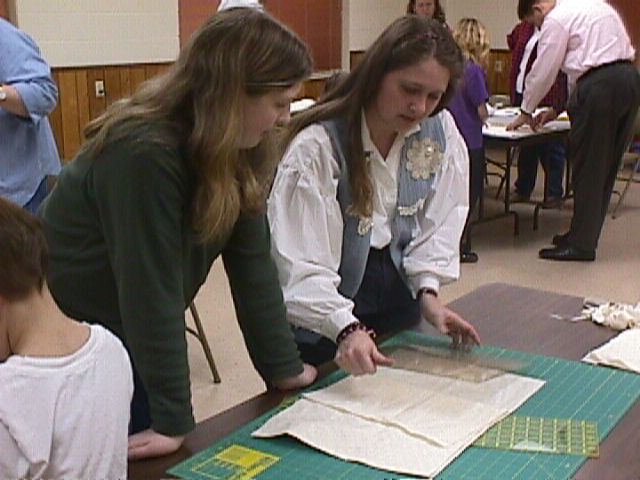 8
Successful Project Work
Use 4-H project manual or good resource for sound information.
Set goals and plan project work.
Be dedicated and committed to working the plan.
Evaluate each step –  verbally and written.
Participate in local and county activities.
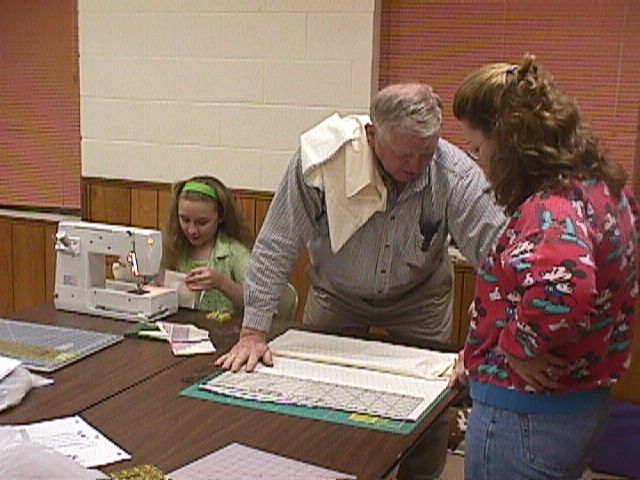 9
Make it Happen!
Set Goals
Work the Plan
Present Your Work
Seek Evaluation
Refine Skills
Set New Goals
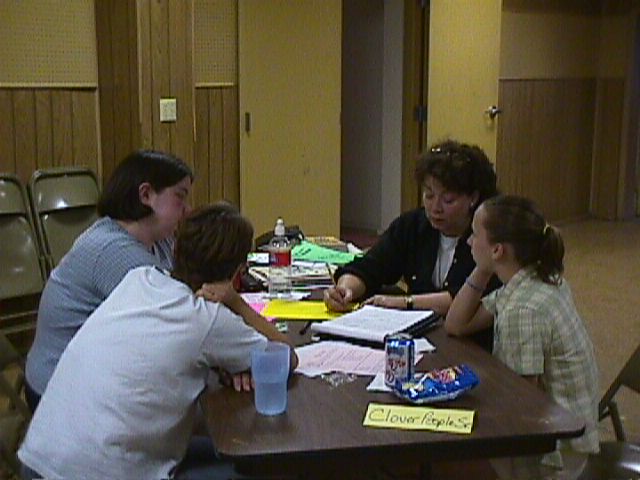 10